2030
MORE  THAN  TEMPLATE
Click  to  add  your  title. Click  to  add  your  title. Click  to  add  your  title. Click  to  add  your  title.
01
02
03
04
目录
公司简介
新品介绍
核心优势
营销策略
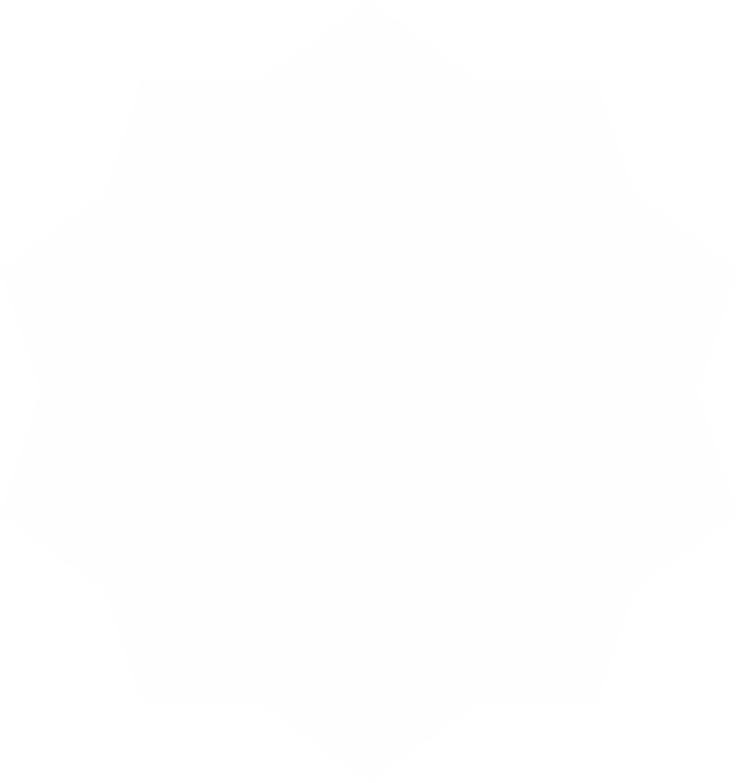 01
公司简介
Click  to  add  your  title. Click  to  add  your  title. Click  to  add  your  title.
点此添加标题
85%
73%
90%
78%
单击编辑标题
单击编辑标题
单击编辑标题
单击编辑标题
点击此处添加文字，点击此处添加文字
点击此处添加文字，点击此处添加文字
点击此处添加文字，点击此处添加文字
点击此处添加文字，点击此处添加文字
点此添加标题
单击编辑标题
单击编辑标题
点击此处添加文字，点击此处添加文字
点击此处添加文字，点击此处添加文字
关键词
关键词
关键词
关键词
单击编辑标题
点击此处添加文字，点击此处添加文字
点此添加标题
单击编辑标题
单击编辑标题
点击此处添加文字，点击此处添加文字
点击此处添加文字，点击此处添加文字
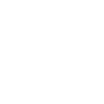 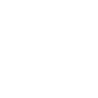 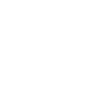 单击编辑标题
单击编辑标题
点击此处添加文字，点击此处添加文字
点击此处添加文字，点击此处添加文字
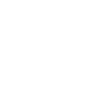 单击编辑标题
单击编辑标题
点击此处添加文字，点击此处添加文字
点击此处添加文字，点击此处添加文字
点此添加标题
单击编辑标题
关键词
点击此处添加文字，点击此处添加文字
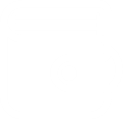 关键词
单击编辑标题
点击此处添加文字，点击此处添加文字
关键词
单击编辑标题
关键词
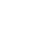 点击此处添加文字，点击此处添加文字
点此添加标题
28%
35%
86%
单击编辑标题
单击编辑标题
单击编辑标题
点击此处添加文字，点击此处添加文字
点击此处添加文字，点击此处添加文字
点击此处添加文字，点击此处添加文字
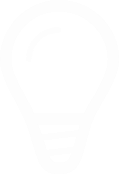 点此添加标题
单击编辑标题
单击编辑标题
点击此处添加文字，点击此处添加文字
点击此处添加文字，点击此处添加文字
单击编辑标题
单击编辑标题
点击此处添加文字，点击此处添加文字
点击此处添加文字，点击此处添加文字
单击编辑标题
单击编辑标题
点击此处添加文字，点击此处添加文字
点击此处添加文字，点击此处添加文字
点此添加标题
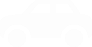 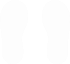 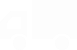 单击编辑标题
不贰PPT为您效劳，专业PPT模板设计、个性PPT定制美化，打造您的演示专场秀。忧你所忧，思你所思——不贰PPT：囚心钻研，诚心不贰。点击此处添加文字，点击此处添加文字
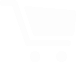 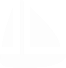 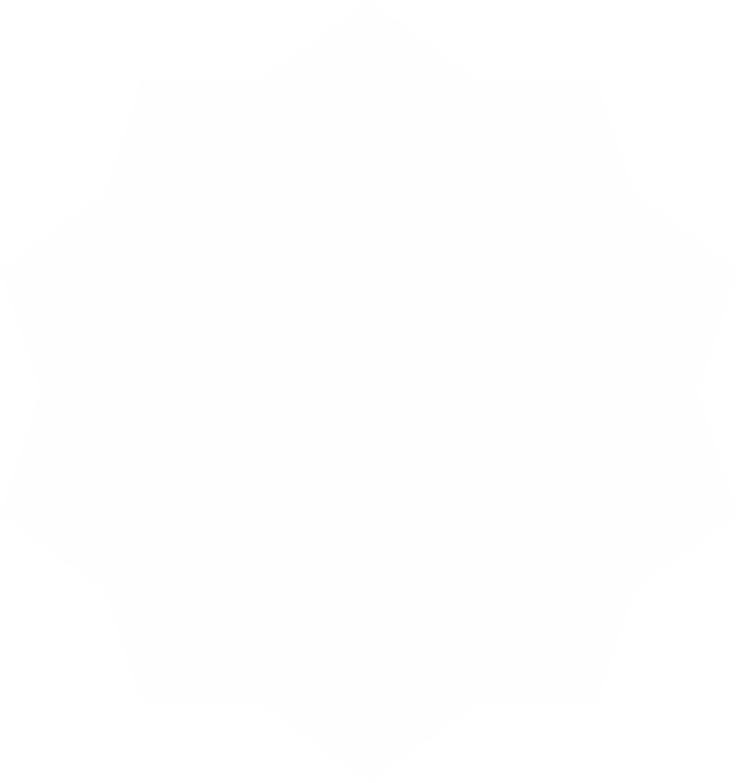 02
新品介绍
Click  to  add  your  title. Click  to  add  your  title. Click  to  add  your  title.
点此添加标题
关键词
关键词
关键词
关键词
点击此处添加文字，点击此处添加文字
点击此处添加文字，点击此处添加文字
点击此处添加文字，点击此处添加文字
点击此处添加文字，点击此处添加文字
点此添加标题
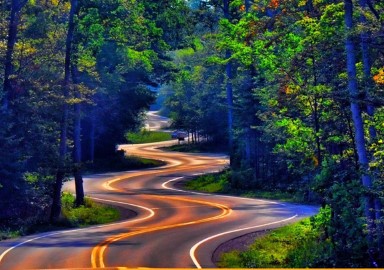 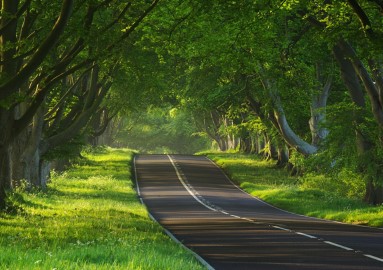 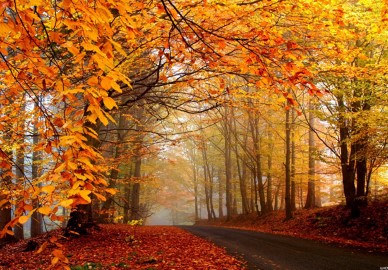 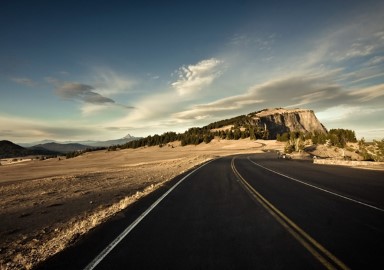 单击编辑标题
单击编辑标题
单击编辑标题
单击编辑标题
不贰PPT为您效劳，专业PPT模板设计、个性PPT定制美化，打造您的演示专场秀。忧你所忧，思你所思——不贰PPT：囚心钻研，诚心不贰。
不贰PPT为您效劳，专业PPT模板设计、个性PPT定制美化，打造您的演示专场秀。忧你所忧，思你所思——不贰PPT：囚心钻研，诚心不贰。
不贰PPT为您效劳，专业PPT模板设计、个性PPT定制美化，打造您的演示专场秀。忧你所忧，思你所思——不贰PPT：囚心钻研，诚心不贰。
不贰PPT为您效劳，专业PPT模板设计、个性PPT定制美化，打造您的演示专场秀。忧你所忧，思你所思——不贰PPT：囚心钻研，诚心不贰。
点此添加标题
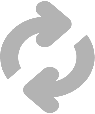 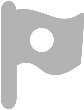 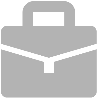 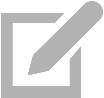 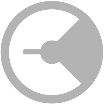 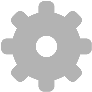 关键词
关键词
关键词
关键词
关键词
关键词
点击此处添加文字，点击此处添加文字
点击此处添加文字，点击此处添加文字
点击此处添加文字，点击此处添加文字
点击此处添加文字，点击此处添加文字
点击此处添加文字，点击此处添加文字
点击此处添加文字，点击此处添加文字
点此添加标题
单击编辑标题
单击编辑标题
点击此处添加文字，点击此处添加文字
不贰PPT为您效劳，专业PPT模板设计、个性PPT定制美化，打造您的演示专场秀。忧你所忧，思你所思——不贰PPT：囚心钻研，诚心不贰。点击此处添加文字，点击此处添加文字
单击编辑标题
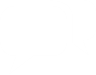 点击此处添加文字，点击此处添加文字
单击编辑标题
不贰PPT为您效劳，专业PPT模板设计、个性PPT定制美化，打造您的演示专场秀。忧你所忧，思你所思——不贰PPT：囚心钻研，诚心不贰。点击此处添加文字，点击此处添加文字
单击编辑标题
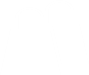 点击此处添加文字，点击此处添加文字
点此添加标题
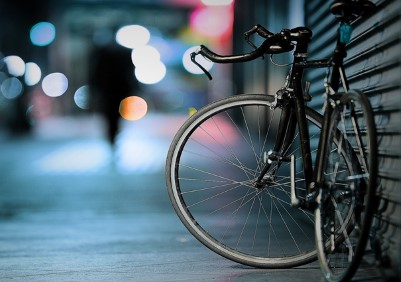 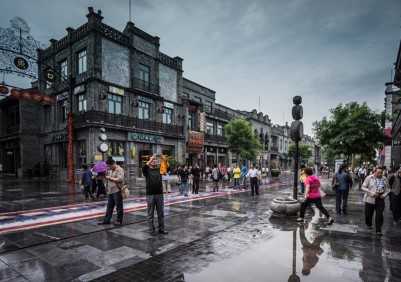 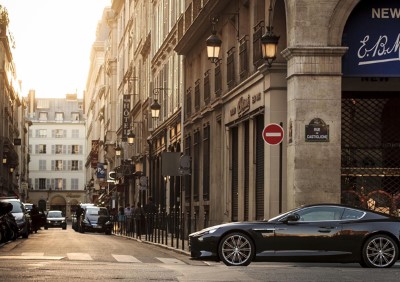 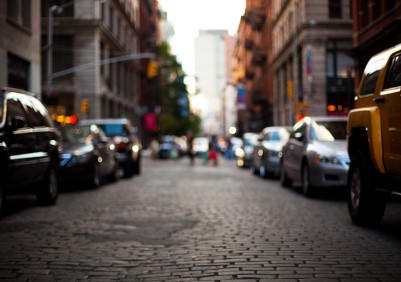 单击编辑标题
单击编辑标题
单击编辑标题
单击编辑标题
点击此处添加文字，点击此处添加文字
点击此处添加文字，点击此处添加文字
点击此处添加文字，点击此处添加文字
点击此处添加文字，点击此处添加文字
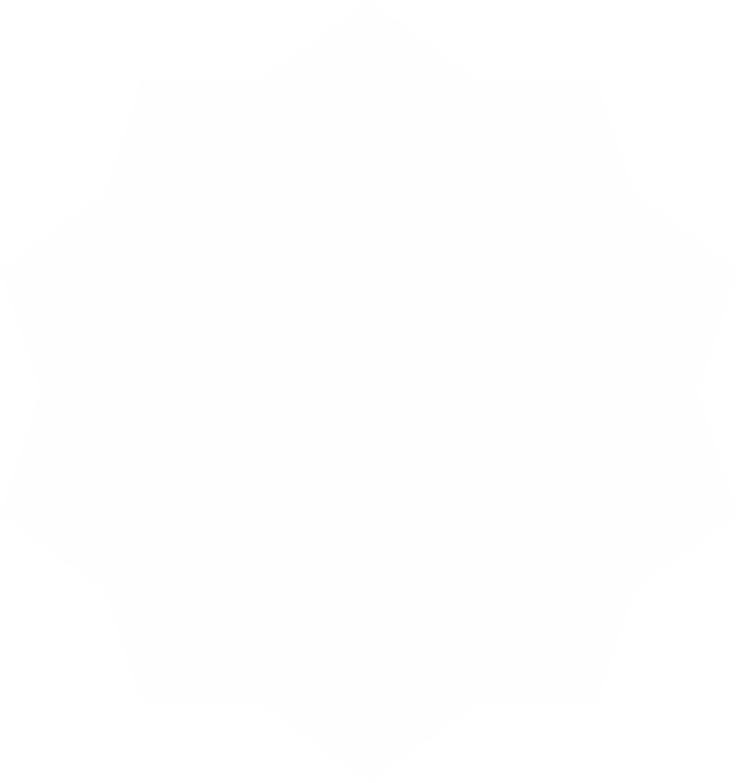 03
核心优势
Click  to  add  your  title. Click  to  add  your  title. Click  to  add  your  title.
点此添加标题
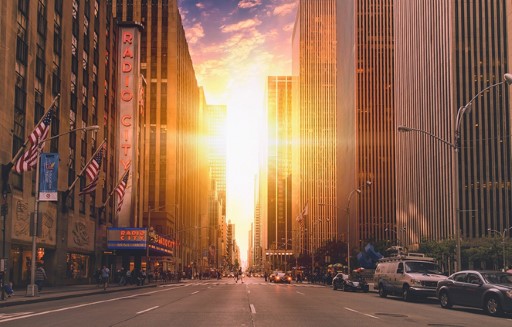 单击编辑标题
单击编辑标题
点击此处添加文字，点击此处添加文字
点击此处添加文字，点击此处添加文字
01
02
03
单击编辑标题
单击编辑标题
单击编辑标题
不贰PPT为您效劳，专业PPT模板设计、个性PPT定制美化，打造您的演示专场秀。忧你所忧，思你所思——不贰PPT：囚心钻研，诚心不贰。
不贰PPT为您效劳，专业PPT模板设计、个性PPT定制美化，打造您的演示专场秀。忧你所忧，思你所思——不贰PPT：囚心钻研，诚心不贰。
不贰PPT为您效劳，专业PPT模板设计、个性PPT定制美化，打造您的演示专场秀。忧你所忧，思你所思——不贰PPT：囚心钻研，诚心不贰。
点此添加标题
单击编辑标题
不贰PPT为您效劳，专业PPT模板设计、个性PPT定制美化，打造您的演示专场秀。忧你所忧，思你所思——不贰PPT：囚心钻研，诚心不贰。
单击编辑标题
不贰PPT为您效劳，专业PPT模板设计、个性PPT定制美化，打造您的演示专场秀。忧你所忧，思你所思——不贰PPT：囚心钻研，诚心不贰。
单击编辑标题
不贰PPT为您效劳，专业PPT模板设计、个性PPT定制美化，打造您的演示专场秀。忧你所忧，思你所思——不贰PPT：囚心钻研，诚心不贰。
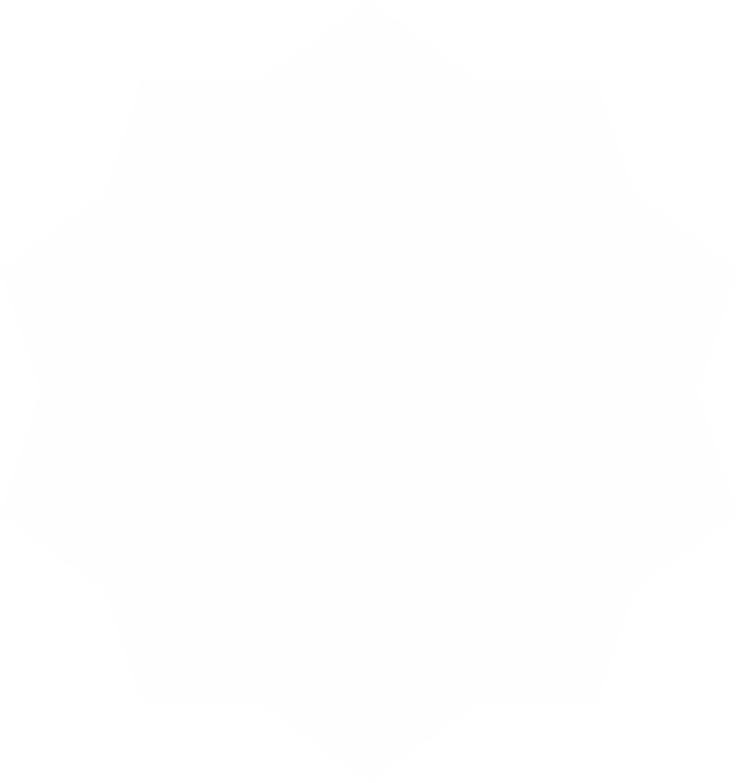 04
营销策略
Click  to  add  your  title. Click  to  add  your  title. Click  to  add  your  title.
点此添加标题
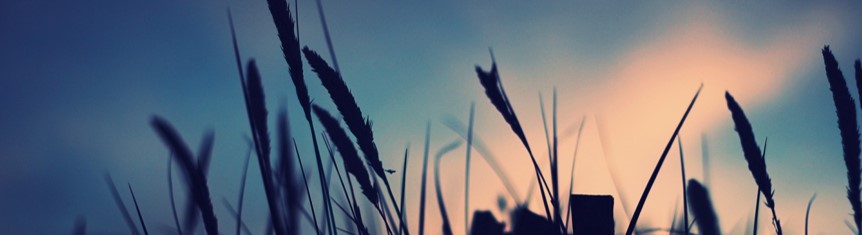 不贰PPT为您效劳，专业PPT模板设计、个性PPT定制美化，打造您的演示专场秀。忧你所忧，思你所思——不贰PPT：囚心钻研，诚心不贰。点击此处添加文字，点击此处添加文字
不贰PPT为您效劳，专业PPT模板设计、个性PPT定制美化，打造您的演示专场秀。忧你所忧，思你所思——不贰PPT：囚心钻研，诚心不贰。点击此处添加文字，点击此处添加文字
不贰PPT为您效劳，专业PPT模板设计、个性PPT定制美化，打造您的演示专场秀。忧你所忧，思你所思——不贰PPT：囚心钻研，诚心不贰。点击此处添加文字，点击此处添加文字
不贰PPT为您效劳，专业PPT模板设计、个性PPT定制美化，打造您的演示专场秀。忧你所忧，思你所思——不贰PPT：囚心钻研，诚心不贰。点击此处添加文字，点击此处添加文字
点此添加标题
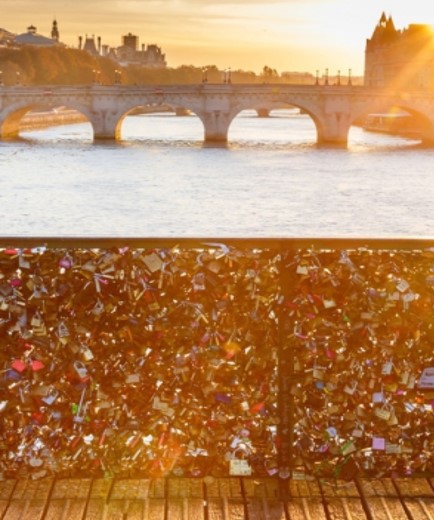 单击编辑标题
单击编辑标题
单击编辑标题
不贰PPT为您效劳，专业PPT模板设计、个性PPT定制美化，打造您的演示专场秀。忧你所忧，思你所思——不贰PPT：囚心钻研，诚心不贰。
不贰PPT为您效劳，专业PPT模板设计、个性PPT定制美化，打造您的演示专场秀。忧你所忧，思你所思——不贰PPT：囚心钻研，诚心不贰。
不贰PPT为您效劳，专业PPT模板设计、个性PPT定制美化，打造您的演示专场秀。忧你所忧，思你所思——不贰PPT：囚心钻研，诚心不贰。
点此添加标题
点击此处添加文字，点击此处添加文字
点击此处添加文字，点击此处添加文字
点击此处添加文字，点击此处添加文字
点击此处添加文字，点击此处添加文字
点此添加标题
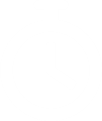 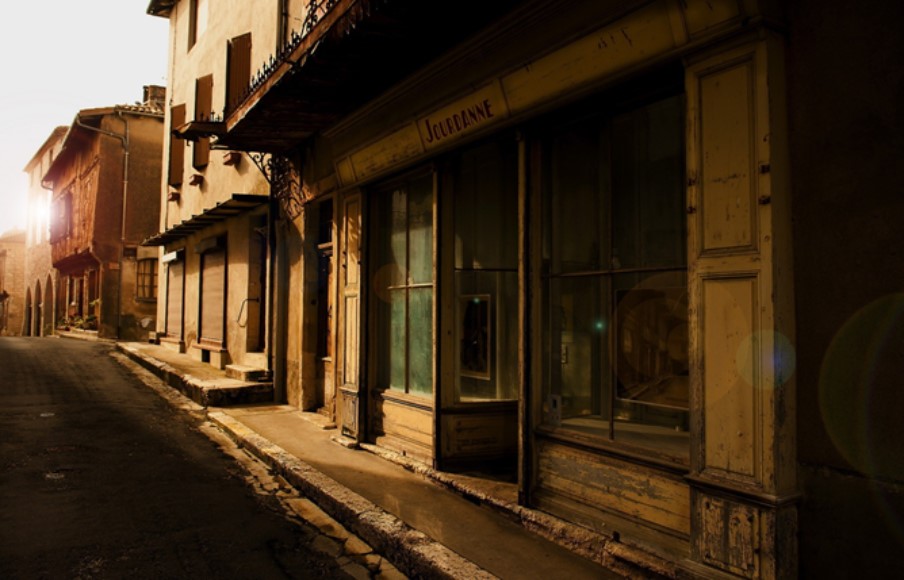 单击编辑标题
不贰PPT为您效劳，专业PPT模板设计、个性PPT定制美化，打造您的演示专场秀。忧你所忧，思你所思——不贰PPT：囚心钻研，诚心不贰。点击此处添加文字，点击此处添加文字
赠可编辑商务图标
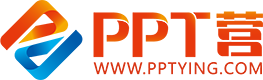 10000+套精品PPT模板全部免费下载
PPT营
www.pptying.com
[Speaker Notes: 模板来自于 https://www.pptying.com    【PPT营】]